Modul 2 - Lerneinheit 2: Engagement für Corporate Social Responsibility (CSR)
Definition, konzeptioneller Rahmen, Motive, Rolle des Personalmanagements

Basierend auf Entwürfen von Filiz Keser Aschenberger, Monika Petermandl, Klausjürgen Heinrich
connect-erasmus.eu
[Speaker Notes: Commitment to Corporate Social Responsibility = Unternehmerische Sozialverantwortung]
Überblick über Lerneinheit 2
Das Ziel:
Am Ende dieser Einheit sind Sie in der Lage,  
die gemeinsame soziale Verantwortung als einen Treiber in unserer Gesellschaft zu erklären
Die Rolle von Professionellen Berater*innen in der Personalarbeit bezüglich der CSR zu erklären
Beispiele von erfolgreichen Aktivitäten der sozialen Verantwortung zu beschreiben
connect-erasmus.eu
Überblick über Lerneinheit 2
Die Themen
Konzeptioneller Rahmen
Rolle des Kontextes
Motivation für CSR
Auswirkung auf die Rolle der Akteure der Personalarbeit durch CSR
Bereiche des Personalmanagements als Beiträge zum CSR
Globale und Europäische Prinzipien und Richtlinien
Beispiele guter Praxis
connect-erasmus.eu
Konzeptioneller Rahmen
Geschichte

CSR ist kein neues Thema
Howard R. Bowen bekräftigte 1953, dass die Gegenstandsbereiche der sozialen Verantwortung “become not only acceptable in leading business circles, but even fashionable” (p. 44). (Gond et al., 2011)
Konzeptioneller Rahmen
Geschichte
Über die letzten zwei Dekaden ist das Interesse an CSR beständig angewachsen. Dies ist das Ergebnis von drei zusammenhängenden Entwicklungen:
Erstens: Politische Veränderungen haben zu einer relativen Erosion der Macht von nationalen Regierungen in industrialisierten Ländern geführt. 
Zweitens: Die zivile Gesellschaft in industrialisierten Ländern hat in den letzten Dekaden wichtige Veränderungen erlebt. Dadurch ist ein wachsendes Bewusstsein für Umweltprobleme und bestehende soziale Ungleichheit entstanden, die oft durch Kampagnenaktivitäten von Aktivistengruppen ausgelöst wurden. 
Drittens: Wir sehen im wirtschaftlichen Bereich eine wachsende Mobilität von Konzernen und eine wachsende Bedeutung von finanziellen Märkten für den ökonomischen Erfolg.
Vergrößert durch den Mediendruck und Fortschritte in der Informationstechnologie, haben diese drei Entwicklungen die Erwartungen erhöht, dass Unternehmen – aufgrund ihrer wachsenden wirtschaftlichen Rolle in der Gesellschaft –auch eine herausragende soziale Rolle spielen sollten (Preuss et al, 2009, S. 955)
Konzeptioneller Rahmen
Wien kann CSR am besten verstanden warden: als
Idelogie. Strategie, Anwendung oder Prozess?
Unternehmensfreigiebigkeit, weiche Regulation, Öffentlichkeitsarbeit, Unternehmensverantwortung, Unternehmenshegemonie?
CSR ist ein amorphes, angefochtenes und dynamisches Phänomen
Seine Definition variiert  bezüglich Zeit, Region, Land und Kultur sowie Typen von Organisationen. 
CSR überlappt mit anderen Konzepten die die Beziehung zwischen Unternehmen und der Gesellschaft beschreiben wie Unternehmens-Ethik, Unternehmens-Nachhaltigkeit.
	 (Voegtlin & Greenwood, 2015)
connect-erasmus.eu
[Speaker Notes: Accountability =Verantwortung, Verantwortlichkeit Haftung]
Konzeptioneller Rahmen
Um verschiedene Ansätze von CSR unterscheiden zu können, müssen gründungsbezogene Fragen betrachtet werden :
Was ist der Zweck/das Ziel des Unternehmens? 
Gegenüber wem ist das Unternehmen verantwortlich? 
Was ist die Rolle des Unternehmens bezüglich der Gesellschaft?
Was ist die Position der Interessenvertreter?
Und was ist die Rolle der Regierung/Kontrolle 
(Voegtlin & Greenwood, 2015)
connect-erasmus.eu
[Speaker Notes: Accountability =Verantwortung, Verantwortlichkeit Haftung]
Konzeptioneller Rahmen
Definitionen
Corporate Social Responsibility (CSR) ist ein Dachbegriff um zu beschreiben, wie (große und kleine) Geschäftsunternehmen soziale, umweltbezogene und ethische Verpflichtungen, zu denen sie in ihren Kerngeschäftsstrategien verpflichtet sind, in Strukturen und Prozeduren innerhalb und kreuzweise über Abteilungen, Funktionen und Wertketten in Zusammenarbeit mit relevanten Interessenvertretern integrieren .
Es geht nicht mehr darum, wie das Geld ausgegeben wird, sondern wie es gemacht wird (Wickert & Risi, 2019, p. 1).
[Speaker Notes: Corporate Social Responsibility (CSR) is an umbrella term to describe how business firms, small and large, integrate social, environmental and ethical responsibilities to which they are connected into their core business strategies, structures and procedures within and across divisions, functions as well as value chains in collaboration with relevant stakeholders]
Konzeptioneller Rahmen
Definition des EU Green Paper
CSR ist ein Konzept, womit Betriebe soziale und Umweltbelange in ihren Geschäftsarbeitsweisen und in ihren Interaktionen mit ihren Interessensvertretern auf einer freiwilligen Basis integrieren (Green Paper, Commission of the European Communities, 2001, S. 6). 
CSR liefert die Grundlagen für einen integrierten Ansatz, der wirtschaftliche, ökologische und soziale Interessen zu ihrem gegenseitigen Nutzen vereint.
CSR eröffnet einen Weg, um Veränderung zu managen und soziale Entwicklung und verbesserten Wettbewerb in Übereinstimmung zu bringen.
Sozial verantwortlich zu sein bedeutet nicht nur, völlig legale Erwartungen zu erfüllen, sondern auch darüber hinausgehend “mehr” zu investieren in Humankapital, die Umwelt in Beziehungen mit Interessensvertretern.
Konzeptioneller Rahmen
Die Pyramide des CSR (Carroll, 1979)
“Corporate social responsibility encompasses the economic, legal, ethical, and discretionary (philanthropic) expectations that society has of organizations at a given point in time” (Carroll, 2016, p. 2).
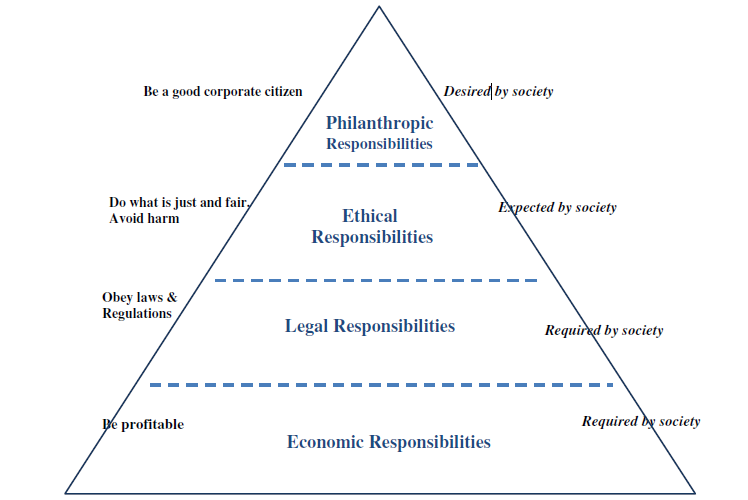 [Speaker Notes: Gemeinschaftliche soziale Verantwortung umfasst die wirtschaftliche, legale, ethische und beliebige (philanthropische = menschenfreundliche) Erwartungen, die eine Gesellschaft an Organisationen zu einem bestimmten Zeitpunkt hat.]
Konzeptioneller Rahmen
Ähnliche Konzepte
Rolle des Kontextes
Kontext-Bereiche: CSR und der institutionelle Kontext eines Unternehmens (Korporation)
Matten & Moon (2008) entwickelten ein Modell, das auf der Interaktion der folgenden Elemente basiert: 
Nationaler Kontext
Politisches System
Finanzielles System
Bildungs- und Beschäftigungssystem
Kulturelles System
Das Unternehmen (Corporation) 
Natur des Unternehmens
Organisation von Marktprozessen
Kontroll- und Koordinationssysteme
Rolle des Kontextes
Kontext-Bereiche: 
CSR-Themen in amerikanischen und europäischen Kontexten (Beispiele) (Matten & Moon, 2008)
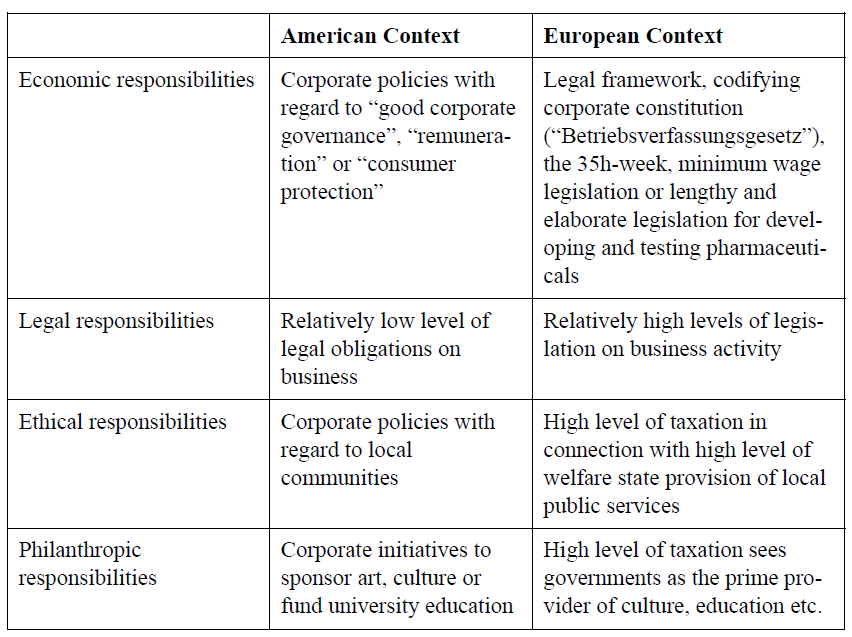 Motive für CSR
Zwei Hauptmotive

Ethische Motive (intrinsisch)

Instrumentelle Motive (extrinsisch)
Motive für CSR
Ethische Motive (intrinsisch)

Förderung von sozialer Innovation, Zusammenhalt (Kohäsion), Inklusion und Nachhaltigkeit
Motive für CSR
Instrumentelle Motive (extrinsisch)
Um Talente anzulocken, erhöhtes Mitarbeiterengagement, Motivation und Befriedigung und den Austritt von Mitarbeitern zu reduzieren, alles was letztlich zu Arbeitsleistung und Produktivität beiträgt. 
Um Vertrauen und Unterstützung von Konsumenten und Investoren in Produkte und Marken zu verbessern.  Dies ermöglicht eine positive Reputation, erhöhte Verkäufe und die Fähigkeit, einen Preisaufschlag zu berechnen für soziale Verantwortung und nachhaltige Produkte.
Um Kosten zu reduzieren. Zum Beispiel führt die Implementierung von ökonomisch effizienten oder Recycling-Maßnahmen zur Einsparung von Energie, Abfall und genutzten Rohmateralien.
Um ein effektiveres Management von Umweltrisiken und sozialen Risiken zu erreichen
Um zur Wettbewerbsfähigkeit eines Unternehmens beizutragen 
	(Wickert & Risi, 2019, pp. 25-31).
Motive für CSR
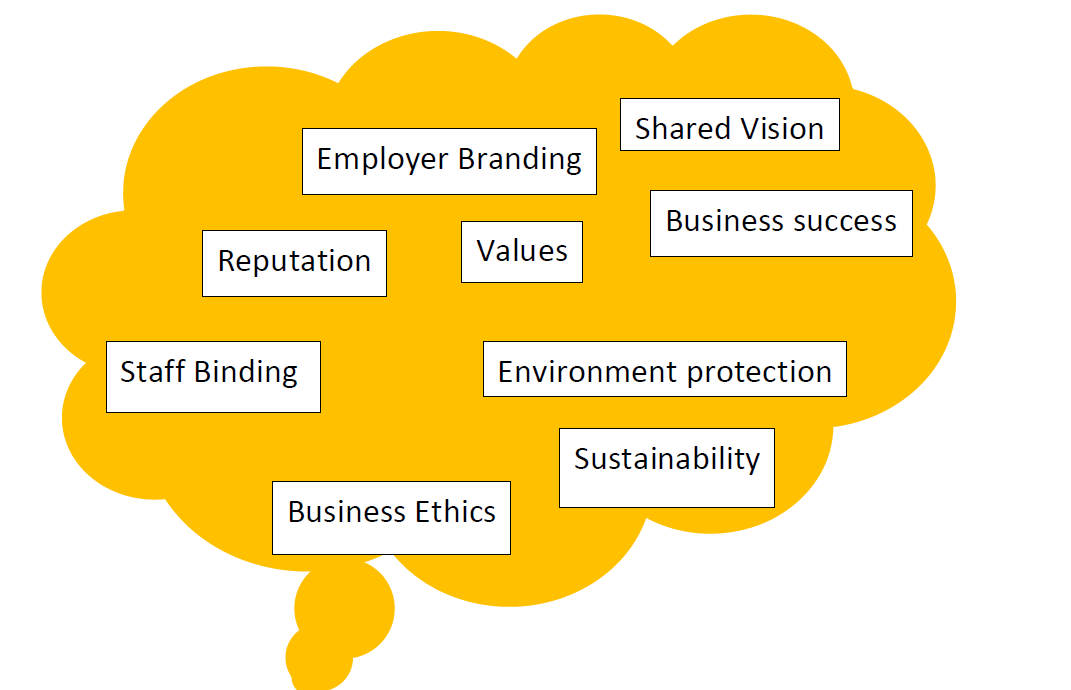 Einfluss von sozialer Verantwortung
Die Leistung eines Unternehmens bezüglich der sozialen Verantwortung kann, neben anderen Faktoren, Einfluss haben auf:
Wettbewerbsvorteile
Ansehen
Die Fähigkeit, Arbeitskräfte, Mitglieder, Kunden, Klienten und Nutzer anzuziehen oder zu halten 
Die Aufrechterhaltung von Moral, Bindung und Produktivität der Beschäftigten
Die Wahrnehmung von Investoren, Eigentümern, Stiftern, Sponsoren und der finanziellen Gemeinschaft  
Beziehungen mit Unternehmen, Regierungen, den Medien, Zulieferern, Fachkollegen, Kunden und der Gemeinschaft, in der das Unternehmen arbeitet (ISO 26000)
Es gibt keinen starken Beweis für die Beziehung von erhöhtem Profit und CSR.
CSR & Personalmanagement-Beziehungen
Trends in der CSR–HRM Forschung mit Bezug auf CSR und Personalmanagement - Beziehungen. Voegtlin & Greenwood (2016)
Implikationen für das Personalmanagement
Personalarbeit ist der Schlüssel für erfolgreiche Entfaltung und Implementierung von CSR
Personalmanagement kann potentiell einen vielversprechenden Geschäftsrahmen bieten, der betriebliche Anstrengungen bezüglich der Übersetzung von CSR-Strategien in praktische betriebliche Handlungen und Ergebnisse, besonders innerhalb der betrieblichen Lebenswelt unterstützt.
Auf Firmenniveau beziehen sozial verantwortliche Praktiken vor allem Beschäftigte mit ein und verknüpfen dabei Themen wie Investitionen in Humankapital,  Gesundheit und Sicherheit und Management-Veränderung (Grünbuch).
Der Aufstieg von CSR hat signifikante Wirkungen auf Praktiken des Personalmanagements. Die Rolle des Personalmanagements ist überflutet von CSR-bezogenen Aufgaben, angefangen bei beispielsweise der Berücksichtigung ethischer Standards bis hin zur Beschäftigung mit wichtigen Interessenvertretern, durch die Arbeitnehmer zu sozialer Mitwirkung in Form von Ehrenämtern motiviert werden 
	(Preuss et al., 2009)
Rolle von Personalarbeit im CSR
Strategisches Personalarbeits–Partnerschaftsmodell (Jamali et al. 2015, p. 130)
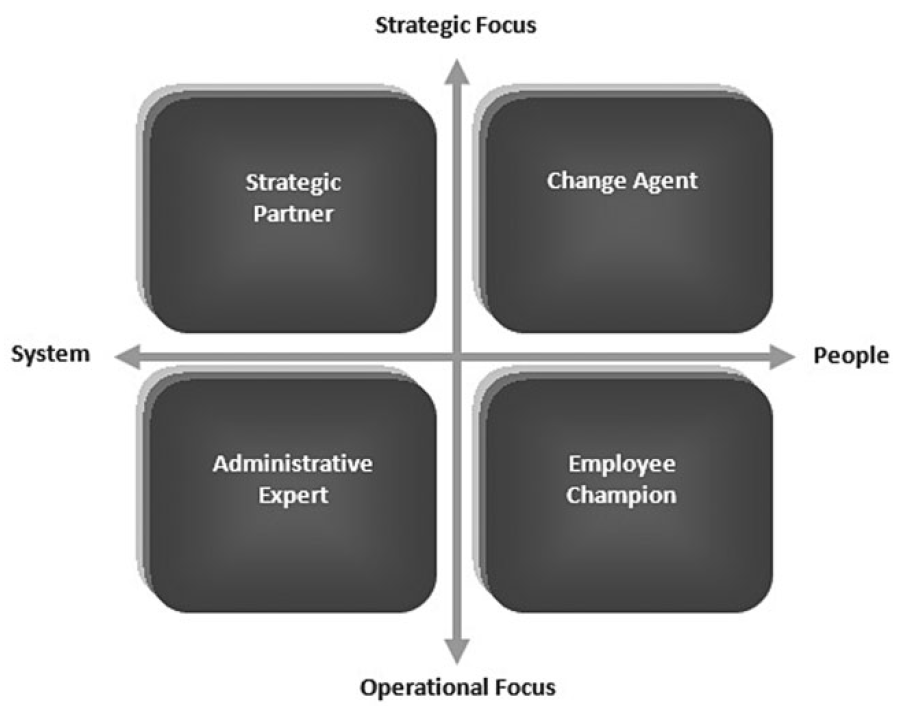 Bereiche von Mitwirkungen
Quelle: Jamali et al., 2015, p. 135
Bereiche von Mitwirkungen
Als strategischer Partner :
Quelle: Jamali et al., 2015, S. 135
Bereiche von Mitwirkungen
Als Veränderungsberater (Change Agent)
Quelle: Jamali et al., 2015, S. 135
[Speaker Notes: Change Agent = Berater in der Organisationsentwicklung]
Bereiche von Mitwirkungen
Als Beschäftigten-Vorkämpfer
Quelle: Jamali et al., 2015, S. 135
Bereiche von Mitwirkungen
Als administrativer Experte
Quelle: Jamali et al., 2015, S. 135
Bereiche von Mitwirkungen
Das CSR-HRM Mitwirkungs-Modell
Das Modell erfasst die Personalmanagement-Rollen in drei wichtigen Eckpunkten zu einem typischen CSR-Lebenszyklus, und zwar, 

(1) Konzeptions- und Strategiesetzungsphase; 
(2) CSR-Implementation;
(3) Engagement in Lernen und Verbesserung durch fortlaufende Messung der Ergebnisse 
   
 (Jamali et al., 2015, S. 133)
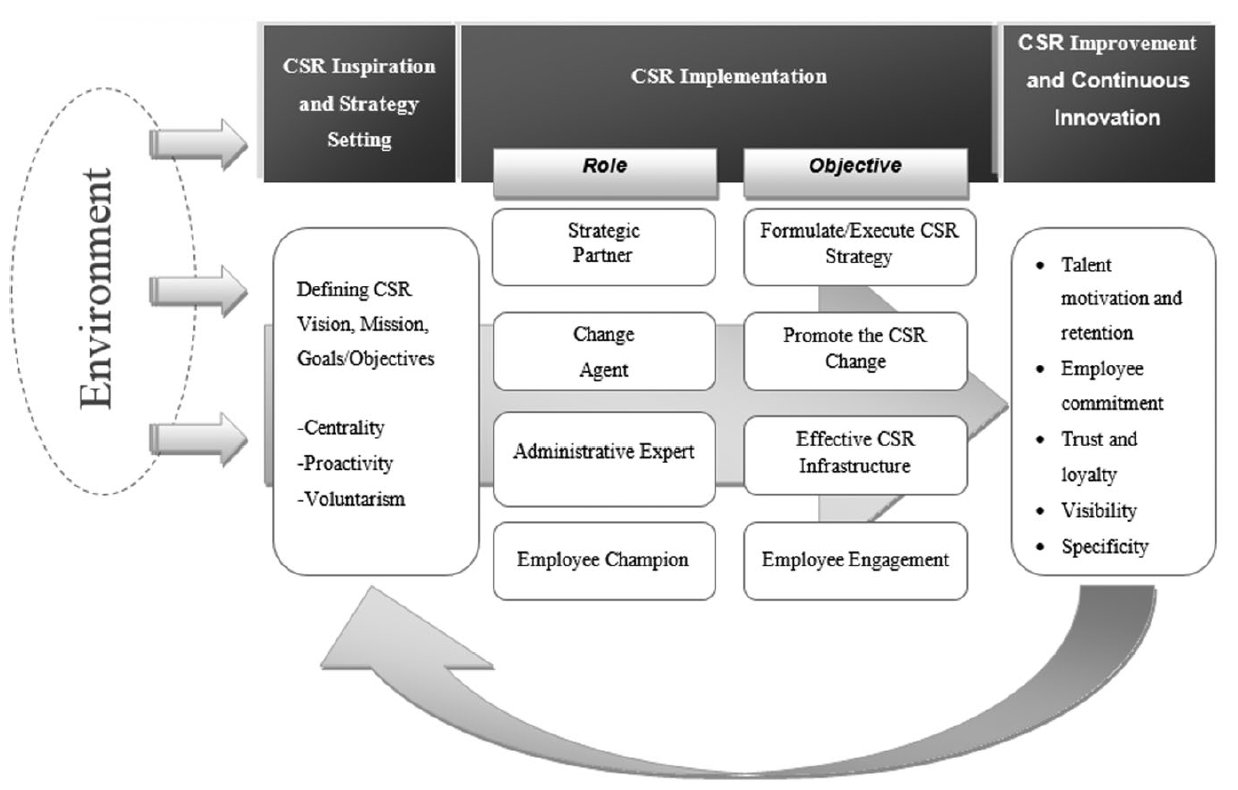 CSR - eingebettet in HRM-Praktiken
HRM Praktiken
Rekrutierung und Selektion
Einstellung neuer Mitarbeiter*innen kann dem CSR dienlich sein
Überprüfen von Bewerberinnen auf Wissen, Bewusstsein und Verständnis für  CSR
Einstellung von Bewerber*innen, die zum CSR beitragen können, beispielsweise aufgrund von Erfahrungen aus ehrenamtlicher Arbeit
Integration von Fragen und Fallstudien zum CSR in die Vorstellungsgespräche und Auswahlverfahren
Integration von Abschnitten zu CSR Aktivitäten in Mitarbeiter*innenhandbücher und Orientierungsprogramme (Jamali et al., 2015)
CSR - eingebettet in HRM-Praktiken
HRM-Praktiken
Leistungsbeurteilung
Definition von Leistung nicht allein aufgrund von Erträgen sondern auch aufgrund sozialer Ziele
Integration von Dienst an der Allgemeinheit, Teilnahme und Beiträge zu sozialen Initiativen in die Leistungsbeurteilung und Verbindung mit Anreizen, bspw. Bonusse
Nachhaltigkeit der CSR bei Mitarbeiter*innen fördern durch CSR Aktionspläne, Motivierung zu mehr CSR bei regelmäßigen Mitarbeiter*innengesprächen bzw Performance Evaluation Meetings
Beteiligung der Mitarbeiter*innen an der Formulierung der CSR Leistungsindikatoren und an CSR Projekten (Jamali et al., 2015)
CSR - eingebettet in HRM-Praktiken
HRM-Praktiken
Entlohnung und Entschädigung
Beschäftigte, deren Verhalten konsistent mit den CSR-Werten ist, sollen motiviert und die Wichtigkeit von CSR in der Organisation soll betont werden
Vorbereitung materieller und immaterieller Entlohnungen für die Mitwirkung von Beschäftigten am CSR
Vorbereitung von Anreizen, die soziale Ziele fördern
Entsprechende Programme sollen mit externen Interessenvertretern kommuniziert werden, um das Ansehen des Unternehmens und seine Markt-Attraktivität zu erhöhen (Jamali et al., 2015)
Globale and EU-Prinzipien und Richtlinien
HRM-Praktiken
Ausbildung und Entwicklung
Training und Bewusstseinsbildung für Beschäftigte hinsichtlich CSR, beispielsweise Nachhaltigkeitspraktiken wie grünes Handeln, Recycling etc. sowohl innerhalb wie außerhalb der Organisation
Regelmäßige Seminare und Workshops zu CSR, in Verbindung mit Anreizen für Beschäftigte, daran teilzunehmen
Trainingsangebote und Kompetenzentwicklung für alle Hierarchiestufen
Einladung an Nichtregierungsorganisationen, sodass sie ihre Erfahrungen bezüglich gemeinsam durchgeführter CSR-Projekte mit den Beschäftigten teilen können (Jamali et al., 2015)
Global and EU Principles & Guidelines
Einige allgemeine Richtlinien

EU Grünbuch
UN Globale Vertrags-Prinzipien
ISO 26000- Leitlinien für soziale Verantwortung 
OECD- Leitlinien für verantwortungsvolles Wirtschaften
Globale und EU-Prinzipien und Richtlinien
Grünbuch (2001): Förderung eines Europäischen Rahmens für Unternehmerische Sozialverantwortung (Corporate Social Responsibility)
Kernthemen: 
Corporate Social Responsibility: die interne Dimension
1. Human resources management 
2. Gesundheitsvorsorge und Arbeitssicherheit
3. Anpassung an den Wandel
Corporate Social Responsibility: die externe Dimension 
1. Gemeinschaften vor Ort
2. Geschäftspartner, Zulieferer, Konsument*innen
3. Menschenrechte
4. Ökologische Verantwortung
5. Nachhaltige Entwicklung
Social Responsibility integriertes Management
Socially Responsible Investment
Globale and EU-Prinzipien und Richtlinien
Personalmanagement im Grün-Buch
Eine der großen aktuellen Herausforderungen für Unternehmen ist es, qualifizierte Arbeitskräfte anzuziehen und zu halten. Maßnahmen, die von Unternehmen hierzu entwickelt wurden sind beispielsweise:
Lebenslanges Lernen, 
Empowerment von Beschäftigten, 
Verbesserte Informationsflüsse im gesamten Unternehmen, 
Verbessertes Gleichgewicht zwischen Arbeit, Familie und Freizeit, 
Mehr Diversität der Belegschaft, gleiche Bezahlung und Laufbahnperspektiven für Frauen
Gewinnbeteiligung und Belegschaftsaktien, sowie 
Engagement für Beschäftigungsfähigkeit und Arbeitsplatzsicherheit. 
Verantwortungsvolle Einstellungspraktiken, insbesondere nichtdiskriminierende Praktiken, sollten die Einstellung Angehöriger ethnischer Minderheiten, älterer Menschen, Frauen und Langzeitarbeitsloser und anderer benachteiligter Personenkreise unterstützen. 
Solche Praktiken sind wesentlich um die Ziele der European Employment Strategy Objectives zur Verringerung von Arbeitslosigkeit, Steigerung der Beschäftigungsquote und Bekämpfung sozialer Exklusion zu erreichen.
Globale and EU-Prinzipien und Richtlinien
Personalmanagement im Grün-Buch
Bezüglich des lebenslangen Lernens kommt Unternehmen eine Schlüsselrolle auf  mehreren Ebenen zu:
Beitrag zu einer verbesserten Definition von Aus- und Fortbildungsbedarfen durch enge Zusammenarbeit mit lokalen Akteuren, welche Aus- und Fortbildungsprogramme entwerfen; 
Unterstützung des Übergangs von Schule zu Beruf, beispielsweise durch die Zurverfügungstellung von Ausbildungsplätzen; 
Wertschätzung von Lernen, insbesondere durch die Anerkennung informellen Lernens in der Accreditation of Prior and Experiential Learning (APEL); und 
Sicherung einer lebenslangem Lernen förderlichen Umgebung – für alle Beschäftigten, aber insbesondere für An- und Ungelernte sowie für ältere Beschäftigte.
Globale and EU-Prinzipien und Richtlinien
Personalmanagement im Grün-Buch
Praktiken, welche die Qualität der Beschäftigung verbessern könne direkte Gewinnauswirkungen haben durch
Gesteigerte Produktivität, 
Geringere Mitarbeiter*innenflukutation, 
Weniger Widerstände gegen Wandel und Innovation, 
Höhere Qualität und Zuverlässigkeit von Gütern und Dienstleistungen.  
Verbesserte Arbeitsbedingen führen zu einer einsatzbereiteren Belegschaft, in der Mitarbeiter*innen risikobereiter, kreativer und mit mehr Stolz auf ihren Beitrag zum Unternehmenserfolg arbeiten. All diese Faktoren können zur Verbesserung der Leistungsfähigkeit des Unternehmens führen. Zugleich erfordert die Umsetzung der sozialen Verantwortung der Unternehmen das Engagement der obersten Führungsebene und die Einbeziehung aller Mitarbeiterebenen in einen wechselseitigen Dialog, der ein ständiges Feedback und Anpassungen ermöglicht.
Globale and EU-Prinzipien und Richtlinien
UN Globale Vertrags-Prinzipien

Menschenrechte
Prinzip 1: Unternehmen sollten den Schutz der international verkündeten Menschenrechte unterstützen und respektieren und
Prinzip 2: sicherstellen, dass sie nicht an Menschenrechtsverletzungen mitschuldig werden.
Arbeit
Prinzip 3: Unternehmen sollten die Vereinigungsfreiheit sowie aufrechterhalten und das Recht auf Tarifverhandlungen wirksam anerkennen;
Prinzip 4: die Eliminierung aller Formen von unfreiwilliger oder Zwangsarbeit;
Prinzip 5: die wirksame Abschaffung von Kinderarbeit, und
Prinzip 6: die Eliminierung  arbeits- und berufsbezogener Diskriminierung.
Umwelt
Prinzip 7: Unternehmen sollten eine vorausschauende Haltung gegenüber ökologischen Herausforderungen einnehmen;
Prinzip 8: Initiativen zur Förderung größerer ökologischer Verantwortung durchführen und
Prinzip 9: die Entwicklung und Verbreitung umweltfreundlicher Technologien befördern.
Anti-Korruption
Prinzip 10: Unternehmen sollten Korruption in allen ihren Formen, einschließlich Erpressung und Bestechung, entgegenwirken,
Globale and EU-Prinzipien und Richtlinien
ISO 26000-Leitlinien für soziale Verantwortung 
Es ist ein Sprungbrett für Organisationen in öffentlichen und privaten Sektoren, die ISW 26000 implementieren wollen als einen Weg zur Erreichung von Vorteilen bei der Arbeit in sozial verantwortlicher Weise.
ISO 26000 bietet bezüglich sozialer Verantwortung Beratung für alle Arten von Organisationen, unabhängig von deren Größe oder Ort:
	1. Begriffe, Benennungen und Definitionen
	2. Hintergrund, Trends und Merkmale
	3. Grundsätze und Praktiken
	4. Kernthemen und -fragen
	5. Integration, Implementierung und Förderung in der gesamten Organisation durch Leitlinien und Praktiken, innerhalb ihrer Einflusssphäre.
	6. Identifizierung und Einbeziehung von Stakeholdern
	7. Kommunikation von Beiträgen, Leistung und Information
ISO 26000 ist kein Management-Systemstandard. Es beinhaltet keine Voraussetzungen und kann daher nicht als Zertifizierung genutzt werden. Jedes Angebot der Zertifizierung oder die Zielstellung, zertifiziert zu werden, wären eine Missinterpretation gegenüber ISO 26000 bezüglich seiner Absicht und Ziele.
Globale and EU-Prinzipien und Richtlinien
ISO-26000 Kernkonzepte
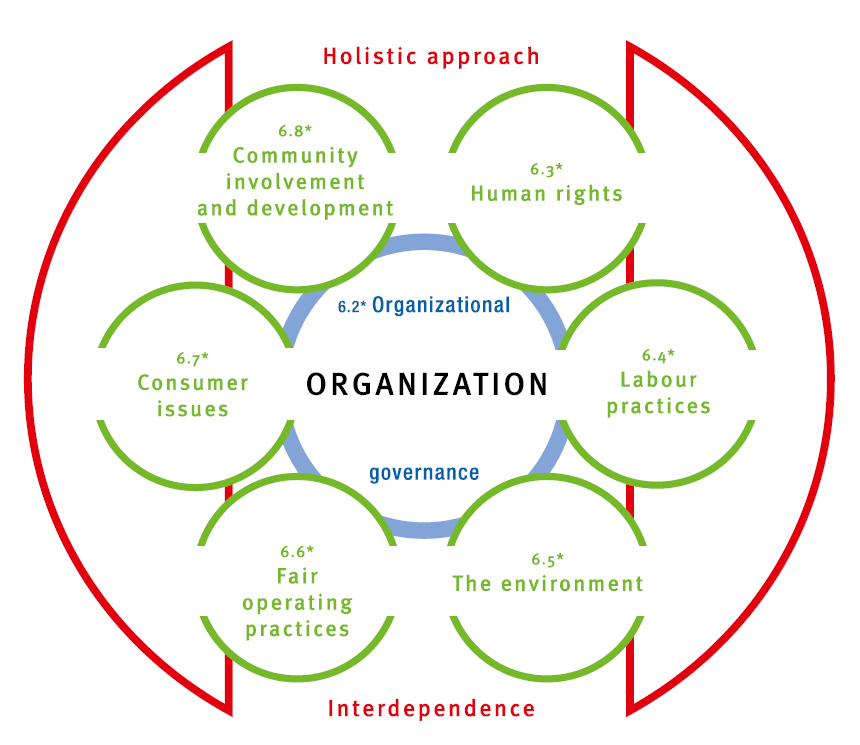 Globale and EU-Prinzipien und Richtlinien
OECD (2011) Leitlinien für verantwortungsvolles Wirtschaften
Prinzipien
Menschliche Rechte
Beschäftigung und Arbeitgeber- und Arbeitnehmerbeziehungen
Umwelt 
Bekämpfung von Bestechung, Bestechungsversuchen und Wucher
Kundeninteressen
Wissenschaft und Technologie
Wettbewerb
Besteuerung
Beispiele guter Praxis
Forbes Liste zu den weltweit am stärksten ehrenhaften Unternehmen für gemeinschaftliche Verantwortung (2019)
https://www.forbes.com/sites/vickyvalet/2019/09/17/the-worlds-most-reputable-companies-for-corporate-responsibility-2019/?sh=5f7eaa07679b
Beispiele guter Praxis
LEGO 
Greenpeace Fall: Wie hat LEGO auf die Kampagne von Greenpeace reagiert? 








https://youtu.be/qhbliUq0_r4
https://www.theguardian.com/environment/2014/oct/09/lego-ends-shell-partnership-following-greenpeace-campaign 
Wie hat sich LEGO neu aufgestellt als eine zielgerichtete und nachhaltige Marke ?
https://www.forbes.com/sites/simonmainwaring/2016/08/11/how-lego-rebuilt-itself-as-a-purposeful-and-sustainable-brand/?sh=641e125c6f3c
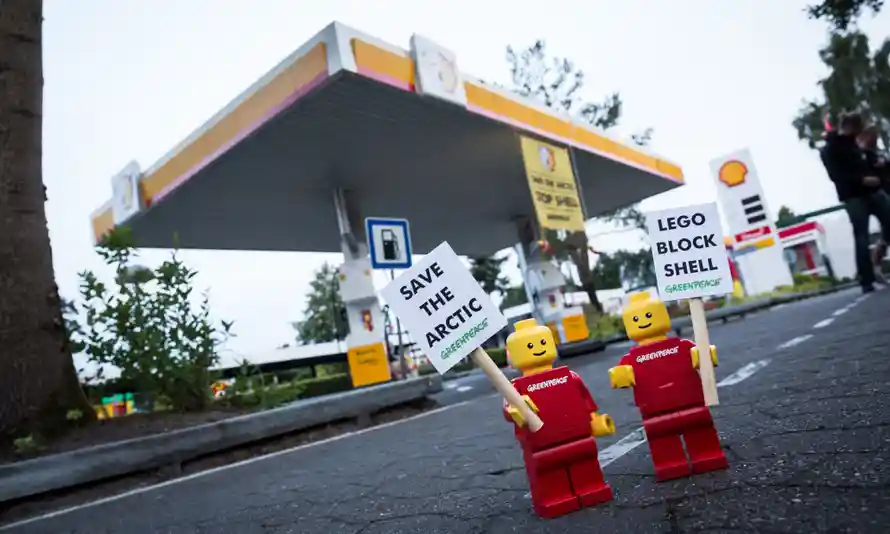 Weitere Quellen zum CSR
https://www.goodreturns.org/blog/5-creative-csr-initiatives
Was ist CSR: https://youtu.be/1bpf_sHebLI
TedTalk Die soziale Verantwortlichkeit von Unternehmen | Alex Edmans | TEDxLondonBusinessSchool https://www.youtube.com/watch?v=Z5KZhm19EO0
Corporate Social Responsibility (CSR): Practische Perspektiven von Thomas Beschorner https://youtu.be/l9IyDvkxADU 
Business and Corporate Social Responsibility (CSR) https://youtu.be/nkteAJBtM9A
Vielen Dank für Ihre Aufmerksamkeit.Wir freuen uns auf Ihre Kommentare und Fragen.
connect-erasmus.eu